Family Search and the scanning of OCPL’s historical book collection.
22 September 2018
What will we cover today?
How to find those books?
Family Search Scanning
Background
Overview 
How it happens
Q & A
Online resources for books
Focus on Family Search
Methods – how to find books
Tips and tricks
Guidance
Q & A
Family Search is not the only online source for books:
Google Books - http://books.google.com
Hathi Trust  - www.hathitrust.org
Internet Archive - http://archive.org
Digital Public Library – DPLA https://dp.la/
Free Irish Genealogy Books - http://freeirishgenebooks.blogspot.com/
PERSI – Periodical Source Index - https://search.findmypast.com
HeritageQuest $ - free access with Onondaga County Library card! 
WorldCat  - http://www.worldcat.org/

There are more….
Books on Family Search
www.familysearch.org
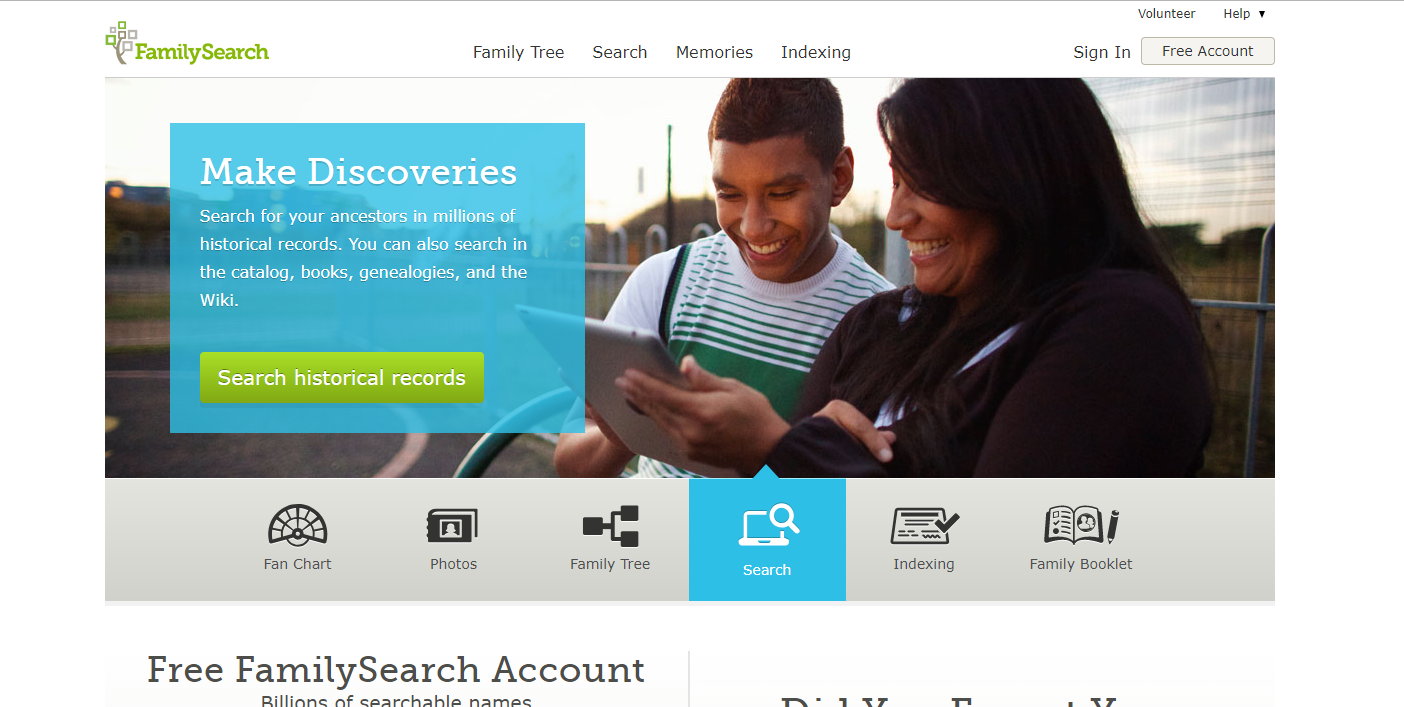 Familysearch.org
Getting Started:
Sign up for a Family Search account
books.familysearch.org
From Familysearch.org home page
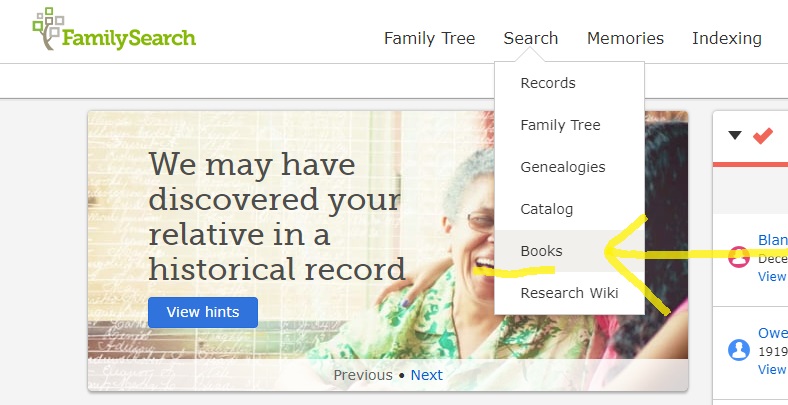 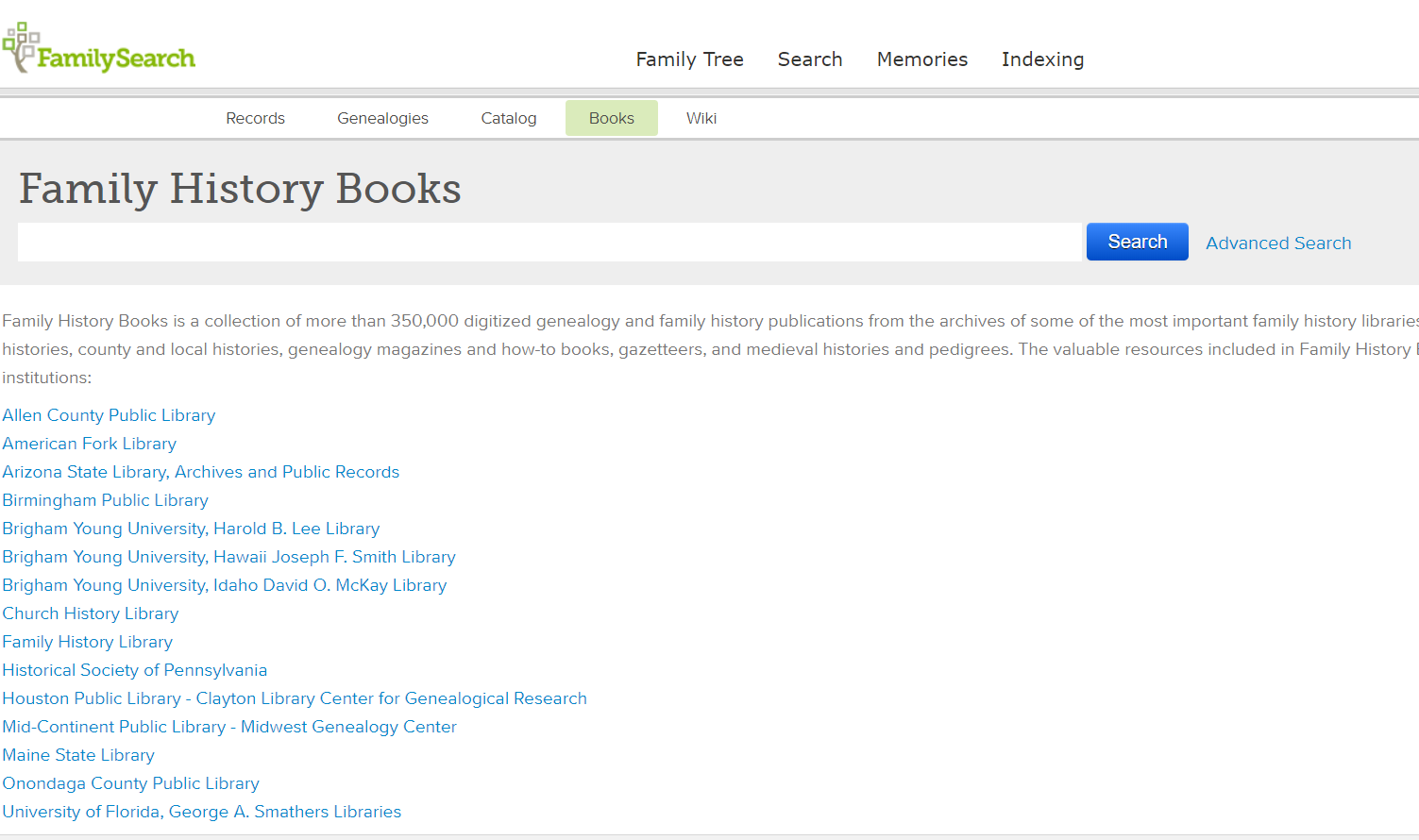 Begin your keyword search here
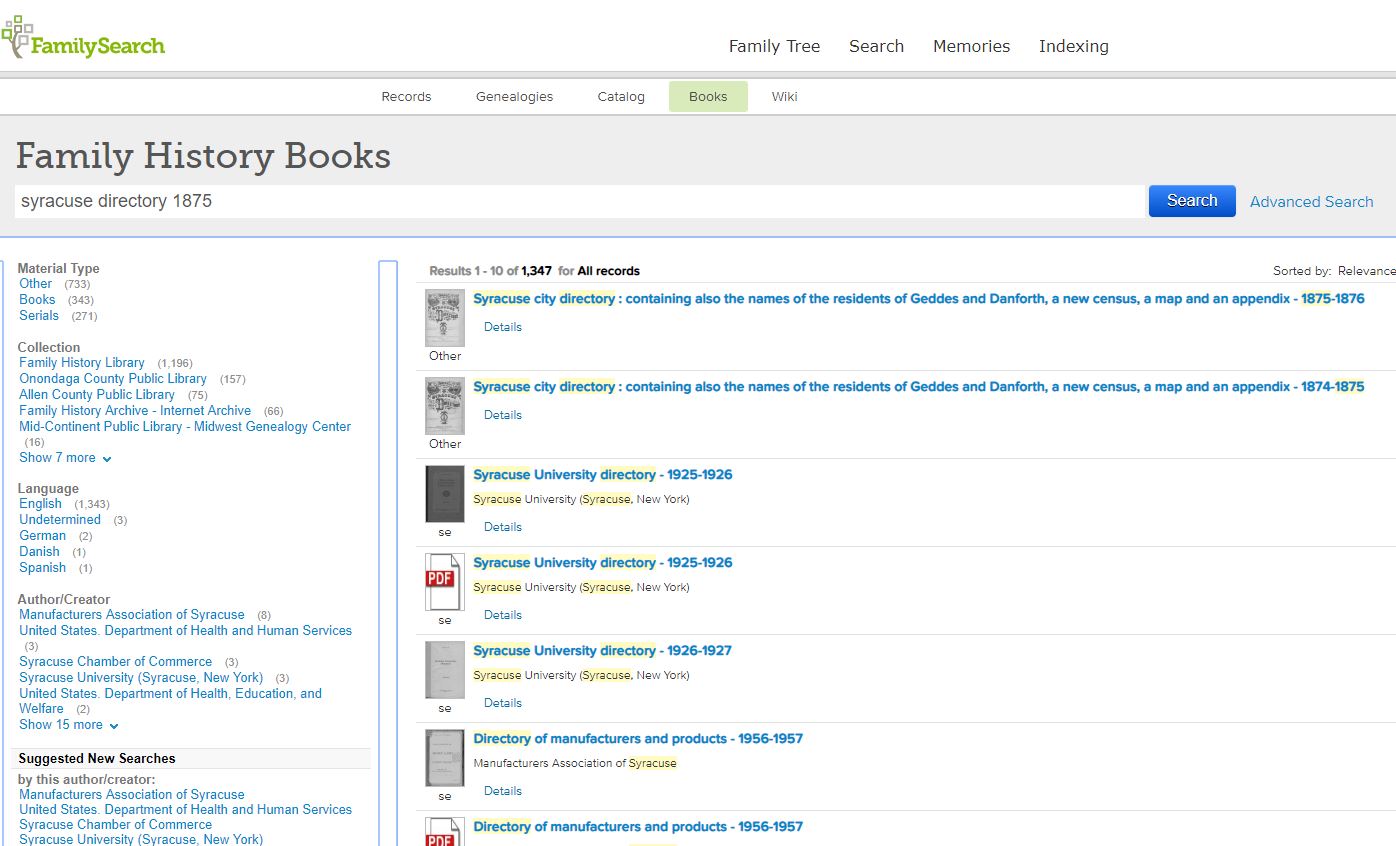 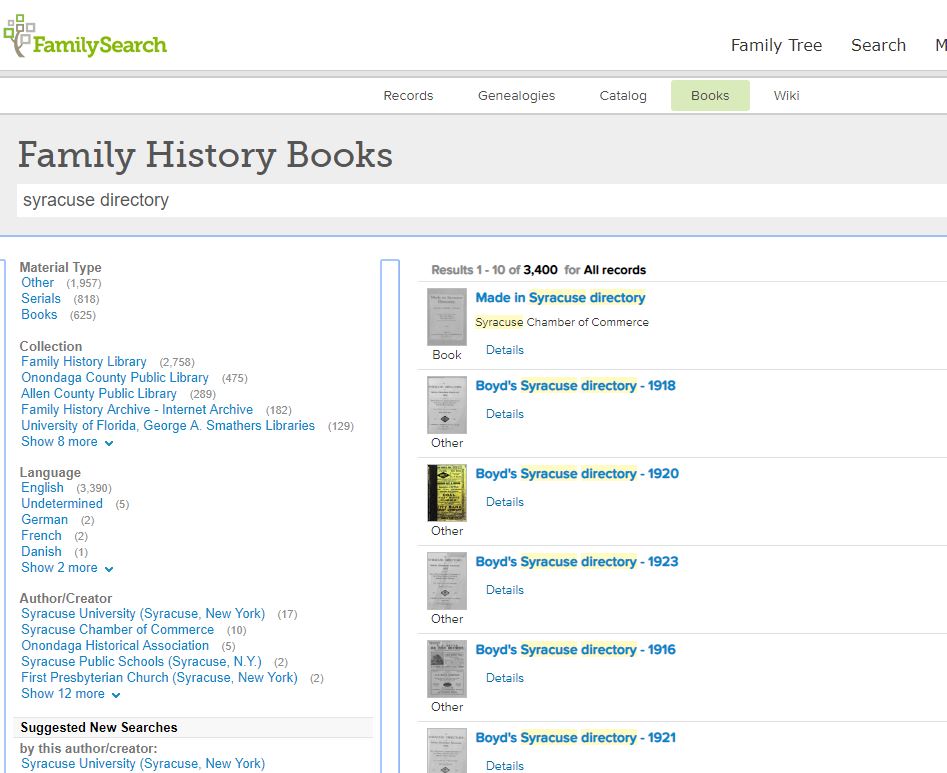 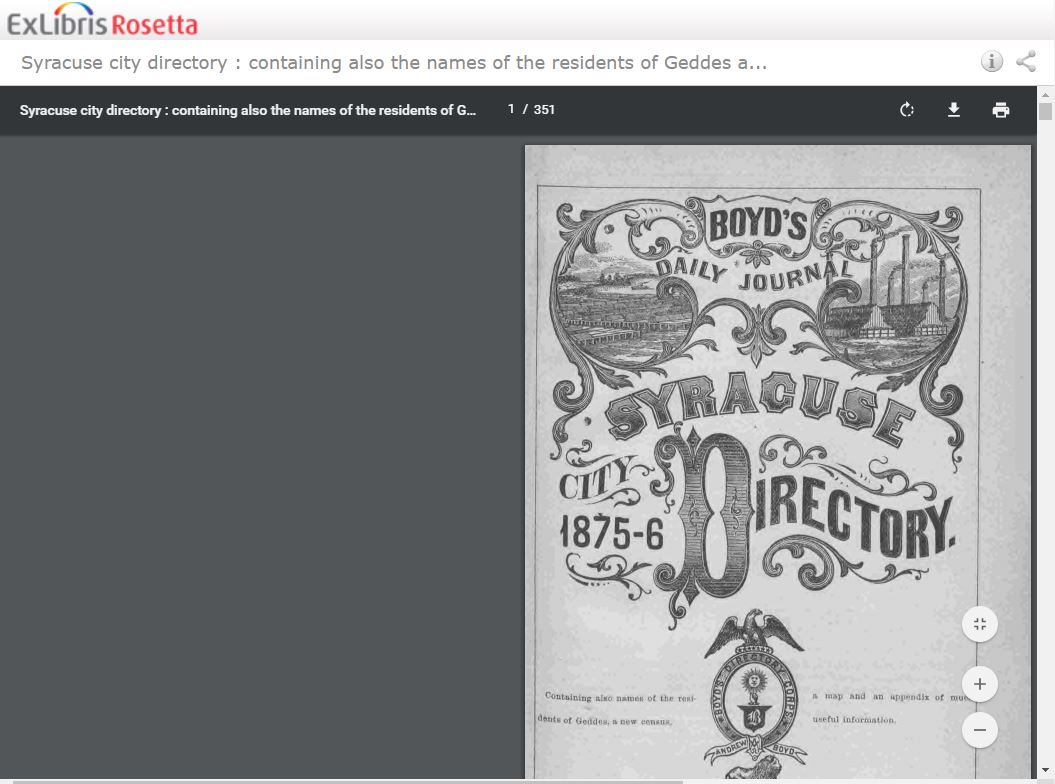  Download File Option
Title and page numbers   
First page or cover of book     
Print – all or specific pages  
Change page number  
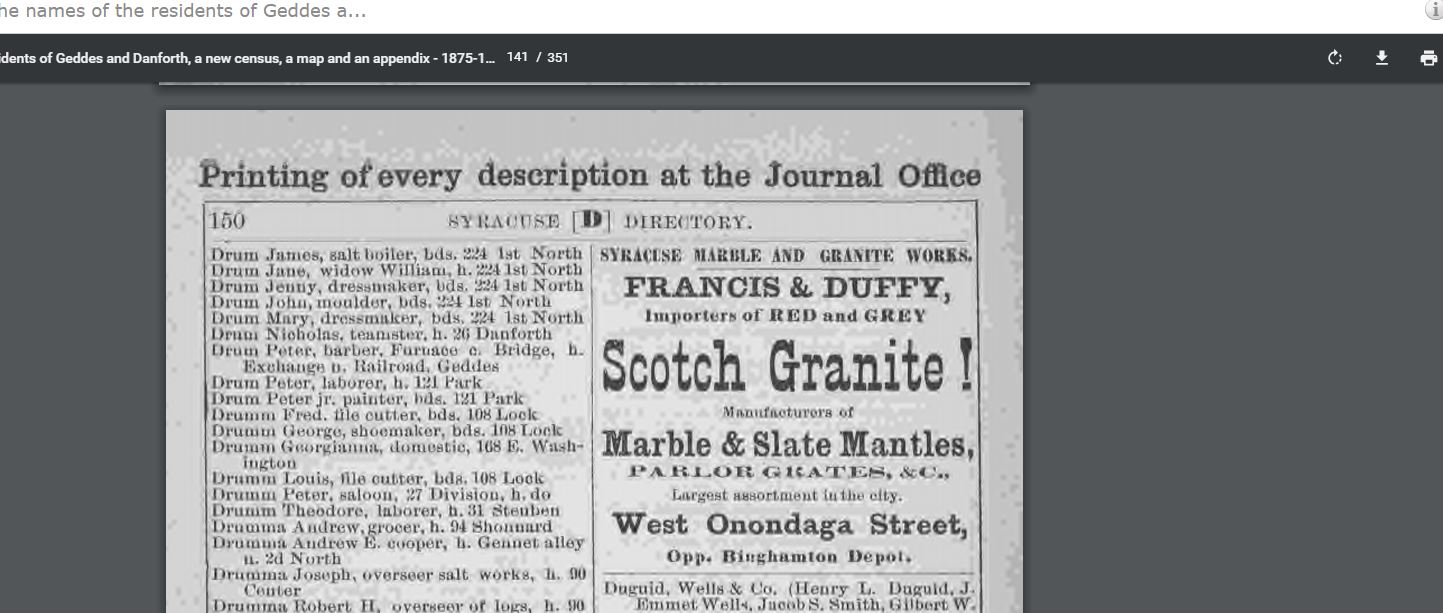 Saving book to your computer.
Chose the file location  
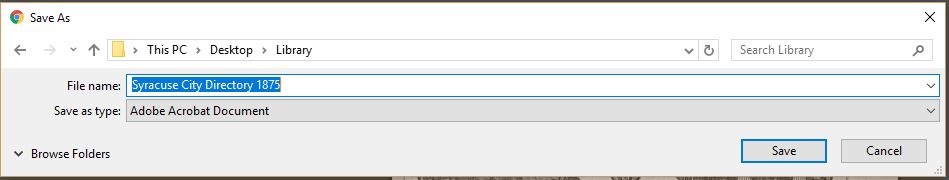 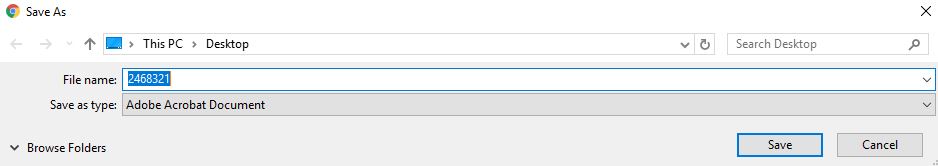 Change the file name!  
FamilySearch tips and tricks:
PDF Viewer - Adobe Reader
Internet Browsers
Download entire book? Keep unique URL?
Error reading copyrighted books
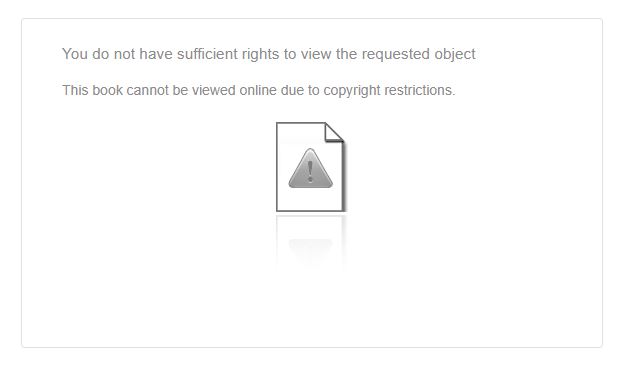 Searching tips and tricks:
Craft your keyword list:- names  - authors  - places  - dates
More is less.  
Use the Family Search limiters – on left side of results
Phrase search with “  parenthesis  ”
Try Advanced search if you are stuck – allows some Boolean terms –                                       AND             NOT                OR
Don’t rely entirely on the machine. THINK!Example:  You search for an ancestor that should be in a book but no results. Are they actually not in the book? Or is the tool not finding the name for some reason? The researcher may need to READ THE BOOK.
Why can’t I find what I’m looking for?
Errors- spelling variations     – human input    –unrecognizable characters 
Error Messages
Not all books are searchable.  Why not?
Family Search uses OCR.
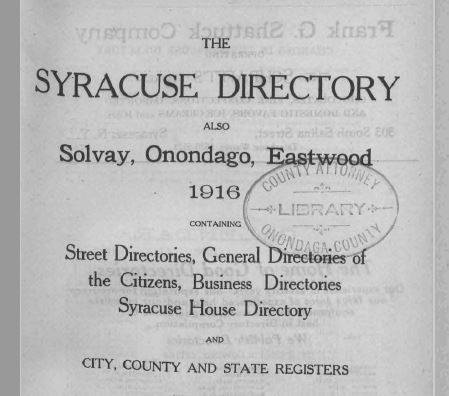 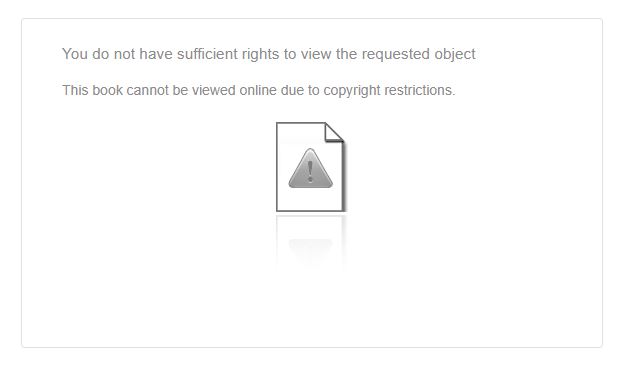 OCR:
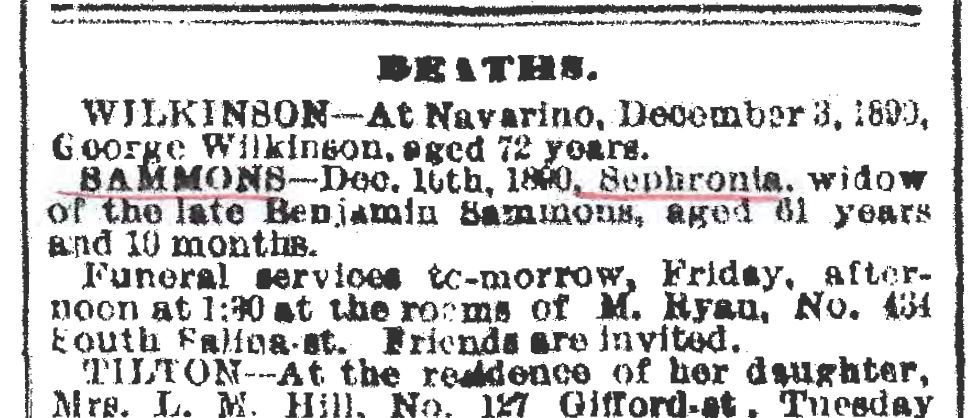 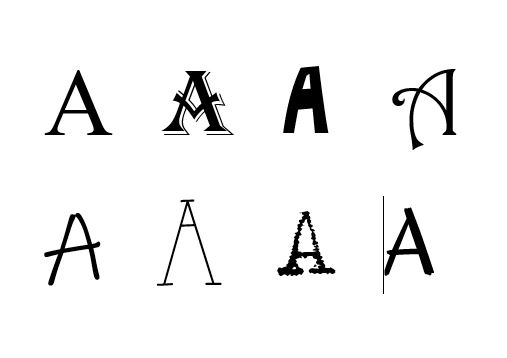 Family Search uses OCR – optical character recognition.  	OCR only works on typed characters 	OCR does not work on handwriting	OCR errors will miss your keyword
Search Examples
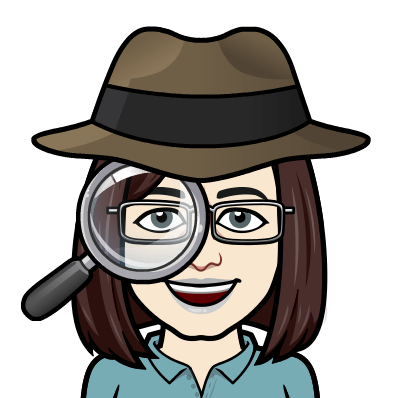 ?
Questions?
Presenters: 
Angela Bailey
Holly Sammons
Barbara Scheibel

For the Central New York Genealogical Society
22 September 2018
A copy of this presentation can be found at:
www.820research.com/cny
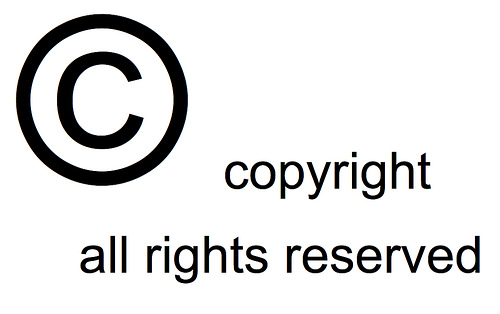